1
ASCCC Curriculum Institute:Credit for Prior Learning and Work Experience
Dolores Davison, ASCCC Executive Committee
Jory Hadsell, Chief Academic Officer, OEI
Cleavon Smith, ASCCC Executive Committee
July 9, 2016
2
Credit for Prior Learning (CPL)Convergence in California
Various CCC projects looking for ways to uncover CPL opportunities for students
Veterans and military students (AB 2462)
Bachelor’s Degree Pilot 
Nursing and military students (SB 466)
Workforce and Career/Technical (Doing What Matters for Jobs and the Economy)
Online process to connect students with CPL opportunities (Online Education Initiative)
CPL Workgroups, Reports, and Advisories
CPL Workgroup
Formed during Spring 2016
CCCCO, ASCCC, Colleges, Faculty Advisory Committees, CACCRAO, Financial Aid, Statewide Initiatives 
Report of Survey Findings 
Chancellor’s Office Advisory on Awarding Credit for Prior Learning: AB 2462 (Military Experience)
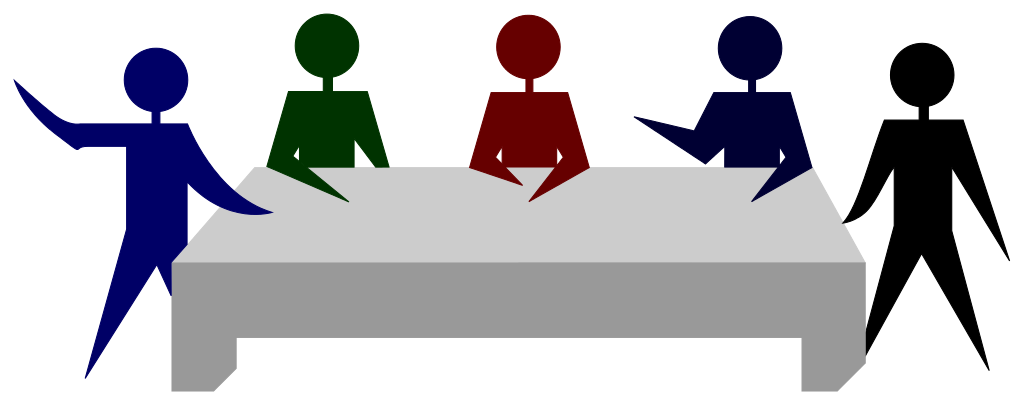 3
4
Leadership from Academic Senate
Leverage their prior work (2014)
ASCCC participation on Workforce and OEI steering committees
Need active consultation and collaboration of faculty leadership
ASCCC expertise and leadership helps ensure success and participation
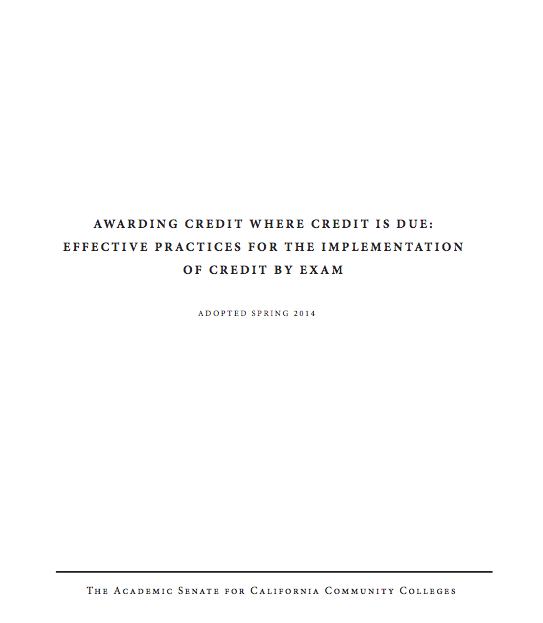 5
Recent ASCCC Positions on CPL
7.01 (Sp16) Cost Associated with Prior Military Experience Credit
Resolved, That the Academic Senate for California Community Colleges, in conjunction with the Chancellor’s Office and other system partners, research the costs of implementation of credit for prior military experience; and
Resolved, That the Academic Senate for California Community Colleges, in conjunction with the Chancellor’s Office and other system partners, work to secure sufficient and ongoing funding to cover the costs for colleges to ensure the timely implementation and ongoing awarding of credit for prior military experience.
Recent ASCCC Positions
7.02 (Sp16) Awarding Credit for Prior Learning Experience

Resolved, That the Academic Senate for California Community Colleges work with the Chancellor’s Office and other interested stakeholders to develop effective practices for the awarding of credit for prior military learning and experience; and
Resolved, That the Academic Senate for California Community Colleges work with the Chancellor’s Office and other interested stakeholders to explore the option of awarding credit for forms of prior learning and experience outside of those involving military experience.
6
7
CPL Collaboration Across CCCs
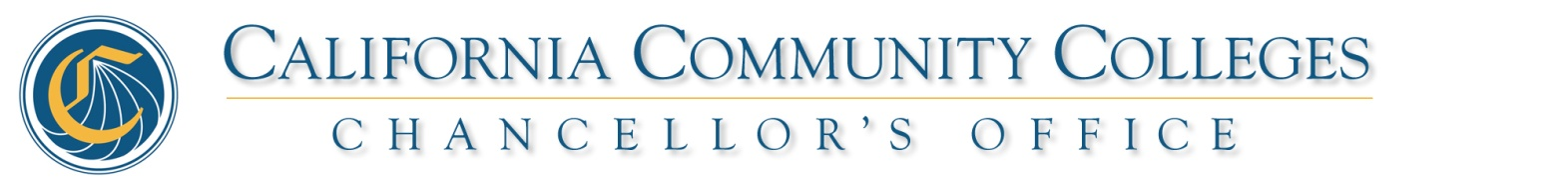 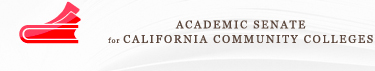 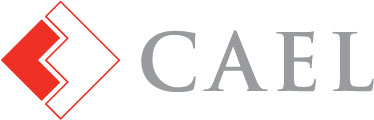 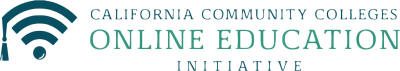 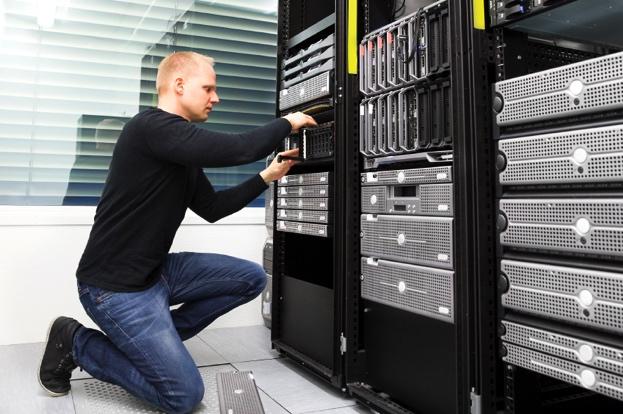 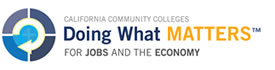 8
Workforce Goals
Doing What Matters / Strong Workforce Task Force – “Lessons Learned”
“…recognize prior learning and work experience for adults and develop mechanisms to award credit toward CTE pathways.”
Lessons Learned, Workforce Data & Outcomes
http://doingwhatmatters.cccco.edu/StrongWorkforce/LessonsLearned.aspx
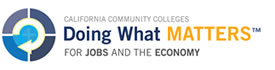 [Speaker Notes: Sample of language defining how credit for prior learning is included as a component of a statewide initiative.]
9
CCC Online Education Initiative
Focus on increased access and helping student complete their educational goals, including across colleges
 “Identify and address the needs of students who have prior learning and wish to acquire course credit through an online process (including but not limited to Credit by Exam)…”
CCC Online Education Initiative Work Plan, Objective 2E
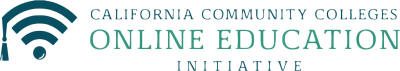 [Speaker Notes: Sample of language defining how credit for prior learning is included as a component of a statewide initiative.]
10
Catalyst for the Conversation
AB 2462 (Block 2012)
Provisions established under § 66025.7 of the California Education Code:

“…the Chancellor of the California Community Colleges, using common course descriptors and pertinent recommendations of the American Council on Education, shall determine for which courses credit should be awarded for prior military experience.”
Awarding Community College Credit for Prior Military Experience (AB 2462)
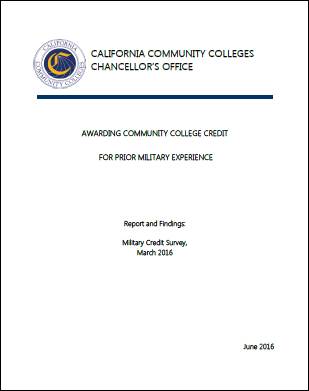 11
CCCCO College Surveys
113 colleges surveyed
3 surveys conducted Nov 2014 to Mar 2016 
96 colleges participated
102 unduplicated courses reported
Units of Credit Awarded:  0.5 to 10
12
Course IdentifiersC-ID Descriptor
Colleges requested to specify the Course Identification Descriptor, if applicable
Top 3 Reported
Physical Education
Administration of Justice
Information Technology
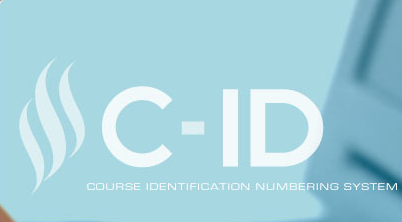 13
Course Identifiers – SOC Code
Colleges requested to specify respective Servicemembers Opportunity College (SOC) Code, if applicable
Top 3 Reported
Accounting
Administration of Justice
Automotive
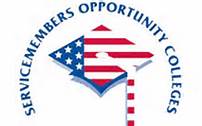 14
Course Identifiers – TOP Code
Courses classified according to their respective Taxonomy of Programs (TOP) Code
Top 3 Reported
Physical Education
Office Technology 
Automotive
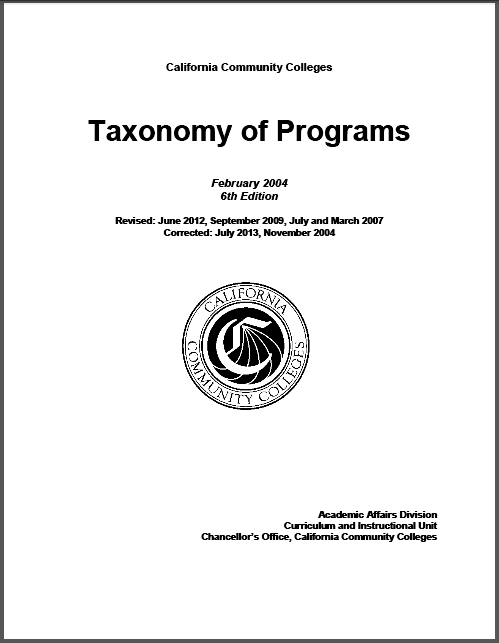 15
Courses Frequently Reported AmongC-ID, SOC, and TOP Codes
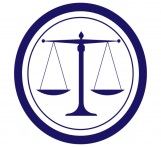 Administration of Justice 
 Business and Management
 Information Technology
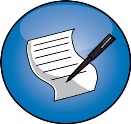 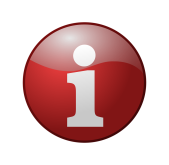 16
17
Methods to Assess Prior Learning
Credit by Exam
Training
Credit
Portfolio
Credit
Military
Credit
Trends & Effective Practices
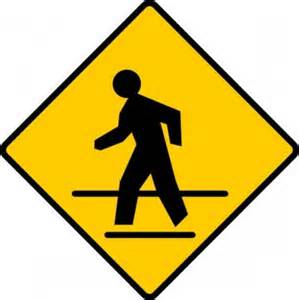 Crosswalks


Bridge/Gap Courses or Programs
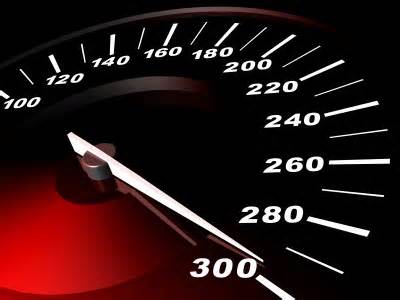 18
What is a crosswalk?
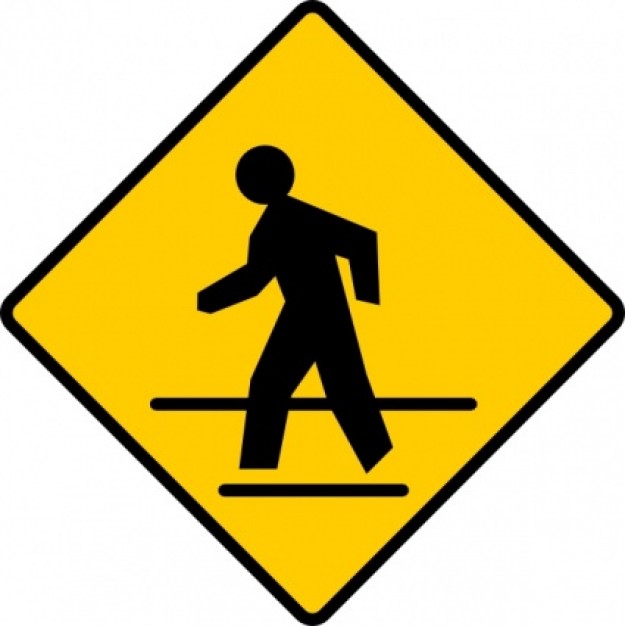 What might this look like for CCCs if developed
with faculty leadership?
Side-by-side comparison of learning outcomes based on
Prior learning or documented training (knowledge, skills, and abilities)
A particular college program or course
Guides the department/institution as to what credit should be granted and what learning still needs to take place
[Speaker Notes: Detailed description of an example below should you want to reference it:
A relevant example of a crosswalk would be the Military to RN Career Mobility Track Program at the Alamo Colleges in San Antonio, Texas (profiled below). Military medical courses and learning outcomes for medics and corpsmen were compared one at a time, side-by-side with the Alamo Colleges’ RN program’s courses and learning outcomes. Whenever the military learning outcomes matched a particular college course’s learning outcomes, that military training would be assigned associated course credit, and either a prospective student with that training would not need to take that particular part of the curriculum, or an accelerated course was created that did not include the particular content and learning outcomes that would have already been met through standard military training. 

For example, the learning outcome “Interpret abnormal physical assessment findings with patho-physiology for the client across the adult life span in adapting to common medical-surgical alterations in health” was included in METC’s Air Force, Army, and Navy curriculums; since it would not be necessary for those students to retake course content to achieve that particular learning outcome, they would be assigned the appropriate amount of credit associated with that curriculum content. On the other hand, “Utilize critical thinking skills in applying the nursing process to assist the adult client with common medical-surgical alterations in adapting to internal and external environments” was not included in any of the three branches’ curriculum in any form, so military students would be required to take a nursing course that would address the outcome. This approach is generally considered to be a bridge program, in that it is designed to discover the connections between what a student already knows and has skills in and the final requirements for the credential. Such a program allows students to study only those additional portions of the curriculum that they have not attained through prior learning or knowledge.]
Example: IVY TECH COMMUNITY COLLEGE
CPL offerings include:
AP and IB
CLEP
DSST/DANTES
Credit for industry certifications (through a crosswalk)
Non-military training (using ACE recommendations)
UExcel Exams
Portfolios
Military Credit (though a crosswalk using ACE recommendations)
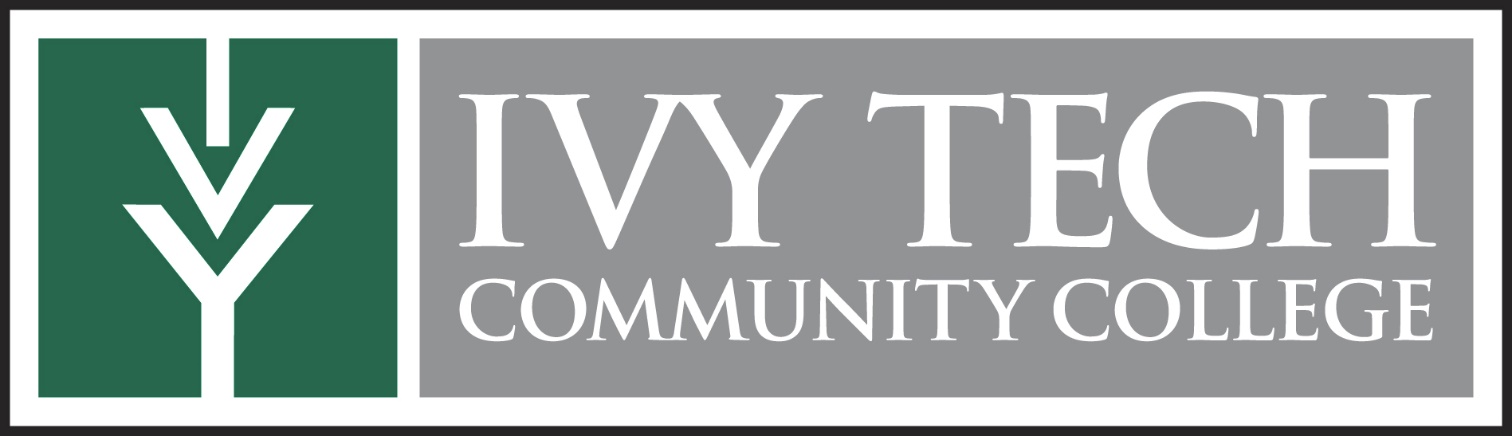 [Speaker Notes: Point of this slide is to note that crosswalks are never done in isolation.  They are always part of a larger PLA program and plan.  Development of some parts (whether academic or administrative) can influence others.  For example, Ivy Tech has crosswalks for non-military certifications, and they use a similar process to develop these and to make students aware of them.]
IVY TECH COMMUNITY COLLEGE
Crosswalk Procedure
Reviews of ACE recommendations conducted by curriculum committees
Ivy Tech focuses specifically on trainings represented on JSTs
Overseen by Vice Chancellor for Academic Affairs
Students must submit Joint Service Transcripts (JST) for credit
Students may receive credit for major requirements or degree program electives
[Speaker Notes: Groups of faculty members within a specific discipline make the decisions as to which courses, if any, military training my match.

Ivy Tech focuses on individual military trainings (and their ACE recommendations) listed on the joint service transcripts (JSTs) rather than examining the military occupational specialty (MOS) evaluations (which also have ACE recommendations).]
Crosswalking SLOs – a preliminary sample
DEMO PURPOSES ONLY!
[Speaker Notes: Example of a potential crosswalk between a California community college course and an ACE military course evaluation.  This was put together by CAEL staff who are not subject matter experts in criminal justice – this is just a sample.  Any actual crosswalk would rely on processes endorsed by the Academic Senate and would require CCC subject matter experts.]
OEI Guiding Principle:
Focus on how technology can connect students with CPL opportunities in our system.

(In other words, we don’t want to re-write the book on how credit is awarded!)
23
[Speaker Notes: The OEI is committed to helping connect students with credit for prior learning opportunities, as outlined in the OEI grant.  We rely on colleges and faculty to develop processes and identify any opportunities for students to earn credit by exam, through crosswalks, or other prior learning assessment methods.]
24
Vision: Create an Online Tool
Accelerate time to completion by leveraging military training and experience
Connect students with CPL crosswalks or other credit opportunities have been identified using online tool
Enhanced messaging, starting with veterans & military students to connect with additional support resources
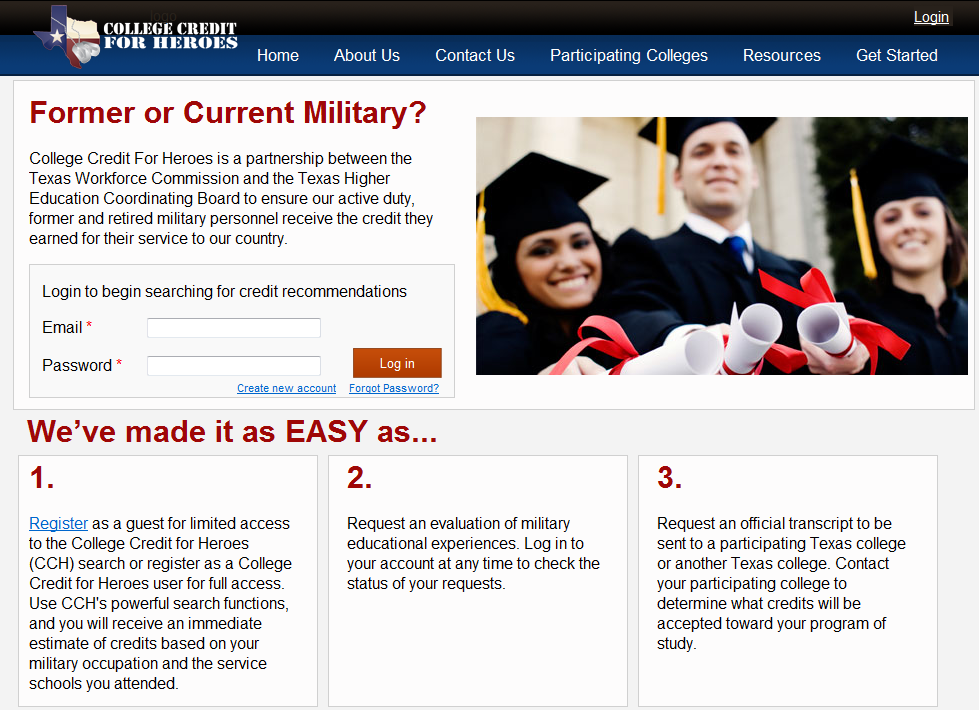 Example: Texas
www.collegecreditforheroes.org
25
[Speaker Notes: Example, including a screenshot of the Texas College Credit for Heroes portal that helps match students to CPL opportunities across over 30 state institutions.]
Example:MNSCU Crosswalk
26
[Speaker Notes: Example of the Minnesota State Colleges and Universities’ portal for students to match military training to CPL opportunities.]
27
Achieving the Vision
Requires:
Partnerships (CCCCO, workgroups, initiatives, ASCCC, colleges, and discipline faculty)
Creativity: “How can we do this in a way that meets the needs of students and supports faculty?”
Trust and transparency between all parties
Identify Resources – what’s needed? (financial, expertise, technical, other?)
28
Additional Resources
Chancellor’s Office Advisory: Credit for Prior Learning (pending)
Chancellor's Office Report on AB 2462 (2015)
System Advisory on Prior Learning Assessment (2015)
Academic Senate Report on Credit By Examination (2014)
Chancellor’s Office Veterans Summit Presentations (2014, 2016)
29
Questions or Comments?
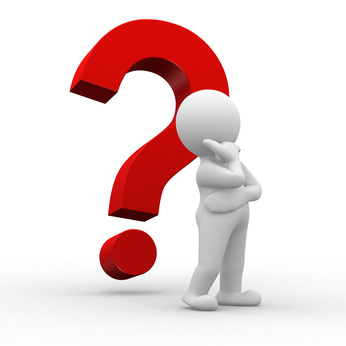 30
Thank you!

Dolores Davison, ASCCC  davisondolores@fhda.edu
Cleavon Smith, ASCCC  clsmith@peralta.edu
Jory Hadsell, OEI   jhadsell@cccOnlineEd.org